Özel Sektörde Staj Tecrübesi
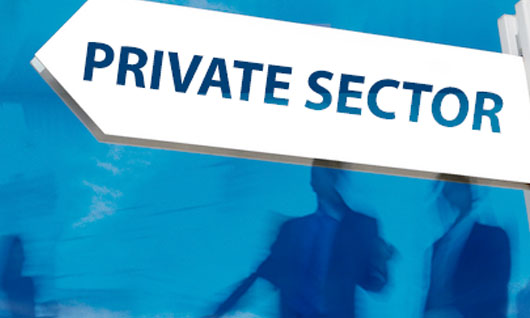 Fatih Kemal ERCAN
SAKARYA ÜNİVERSİTESİ
EKONOMETRİ
İçerik ..
Neden Staj?
Neden Staj Yapmayı Tercih Ettim?
Neden Özel Sektörde Staj?
Stajın Faydaları
Stajın Dezavantajları
Stajın Bana Kazandırdıkları
Stajın Bana Kaybettirdikleri
Staj Yapmak İsteyenlere Öneriler
Staj Programında Neler Değişmeli
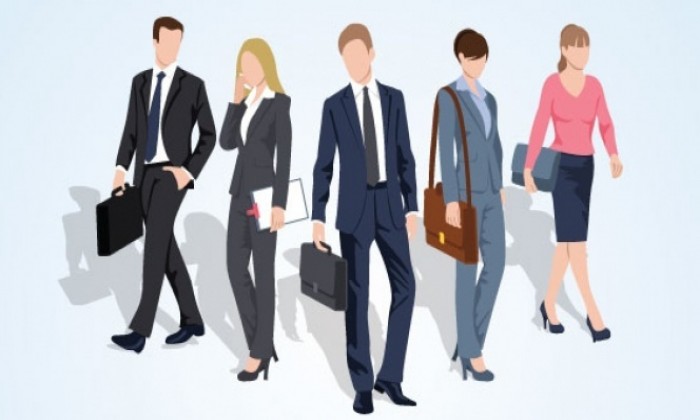 Neden Staj ?
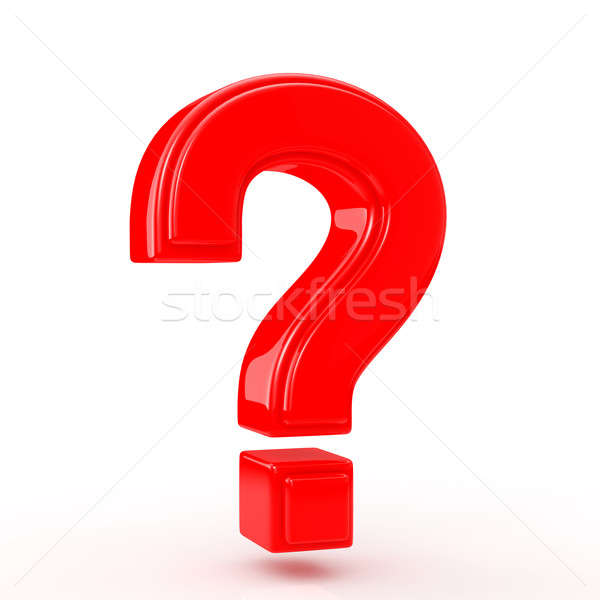 Yaşamış olduğumuz dönemde iş sahibi olmak her geçen gün zorlaşmaktadır. İş veren açısından düşünmek gerekirse bir çok iş başvurusu arasından tabi ki de onlar için en yararlı olabilme potansiyeli gösterecek elemana yöneleceklerdir. Çeşitli programlar, yabancı dil gibi bir çok özellik iş verenler tarafından aranmaktadır. Eğer kendi alanınız ile ilgili bir işe başvuru yapacaksanız aranan özellikler de «3 yıl deneyim» gibi kriterler görmeniz mümkün. Bu bizim gibi 4 yıllık lisans eğitiminin ardından iş başvurusu yapacak bir yeni mezun için asla karşılanamayacak bir kriter. Bizim içinse bu deneyim staj olmak durumunda.
Neden Staj Yapmayı Tercih Ettim ?
Son demlerinde olduğum lisans eğitimim de bölümüm tarafından staj yapabilme imkanı tanındı. Mezun olduktan sonra iş arayışı içindeyken öz geçmişime ekleyebileceğim bir deneyim örneği ve iş hayatını önceden tanıma, içinde bulunma, deneyimleme imkanı oldu staj benim için. Böyle bir getirisinin olacağının farkında olduğum için, kendi ileriye yönelik planlarım açısından bana yarar sağlayacağını düşündüğüm için staj yapma tercihinde bulundum.
Neden Özel Sektör de Staj ?
Özel sektör de staj yapmayı tercih etmemin nedenlerinden ilki ileriye dönük düşüncem de hiçbir zaman devlet kadrosunda veya kurumsal bir yerde çalışmayı düşünmemiş olmam. 
İkinci nedenim ise ileriye dönük kendi işimi yapmayı denemek gibi bir planımın olmasıydı. Fakat bunun için öncelikle piyasayı ve özel sektörü tanımam gerekliydi.
Stajın Faydaları
Özel sektör işleyişini, piyasayı, başka firmalar ile yapılan işlerde ki işleyişi, aynı firma içinde ki farklı çalışanların iş planlamalarını ve bunun gibi özel sektöre dair bir çok özelliği gözlemlemiş oldum. Bireysel açıdan konuşmak gerekirse başka firmalardan gelen teklifleri fiyatlandırma, başka firmalara teklif verme, onaylanan teklifte bahsi geçen ürünleri gönderime hazır hale getirme, gelen ürünlerin stoklara işlenmesi gibi deneyimleri yapmış olduğum stajda tecrübe ettim.
Stajın Faydaları
Genel olarak konuşmak gerekirse bu staj bana özel sektörün tamamen olmasa da büyük bir bölümünü görmemi ve tecrübe etmemi sağladı. Kendi planlarımı adım adım gerçekleştirme aşamasına geldiğim sırada benim için önceden tahmin edilebilirliği arttırdı. Sektörün zorluklarını ve kolaylıklarını tecrübe etmemi, insan ilişkilerinin bu alanda nasıl olması gerektiğini gösterdi.
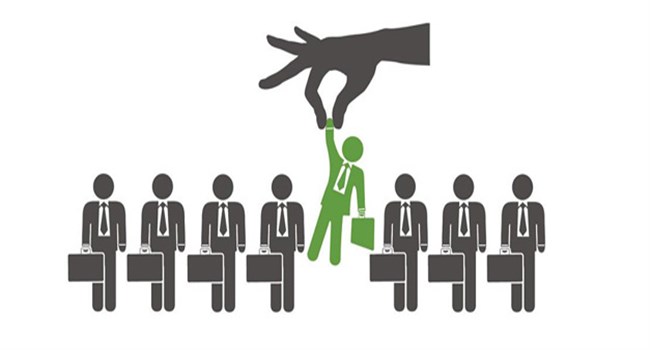 Yapmış Olduğum Stajın Dezavantajları
Tecrübe her zaman bir avantajdır. Eksik veya fazla olması yararsız olduğu anlamına gelmez. Fakat dezavantajdan konuşmamız gerekirse bizim için konuşabileceğimiz birkaç noktası olabilir ;
 Öncelikle staj dönemi sırasında 3 farklı dersten muaf tutulduk. Dersin tüm dönemini saymamız gerekmemekle birlikte bazı noktalarda bu verilen 3 derste bizimde görmemiz gereken noktalar olduğu kanaatinde bulunabilirim.
 Bunun dışında ise staj dönemi işi tam anlamıyla öğrenmek için yeterli bir süre değildir. İşin en ilk aşamasında bazı şeyleri çözebiliyoruz fakat çözebileceğimiz şeyler sınırlı bir zaman olduğu için kısıtlı kalmak durumundadır.
Stajın Bana Kazandırdıkları
Stajın bana kazandırdıklarını maddelendirmemiz gerekirse ;
Özel Sektör İşleyişi						•	Teklif Verme
Çalışan İlişkileri							•	Teklif Alma
Müşteri İlişkileri							•	Malın Tanınması
Kasanın İşleyişi							•	Yurt Dışı Bayi İlişkileri
Kullanılan Programlar					•	Firma Araçlarının İşleyişi
Excel Programının Kullanımı			•	İhalelerin İşleyişi
Kar ve Zarar Durumu					•	Şantiyelerin İşleyişi
Diğer Firmalar ile İlişkiler					•	Taşeronların İşleyişi
Firma-Banka İlişkisi						•	Firma İçi Görev Dağılımı
Stajın Bana Kaybettirdikleri
İki önceki sayfada da belirttiğim gibi stajın benim açımdan herhangi bir kaybı bulunmamakta. Dediğim gibi, tecrübe tecrübedir.
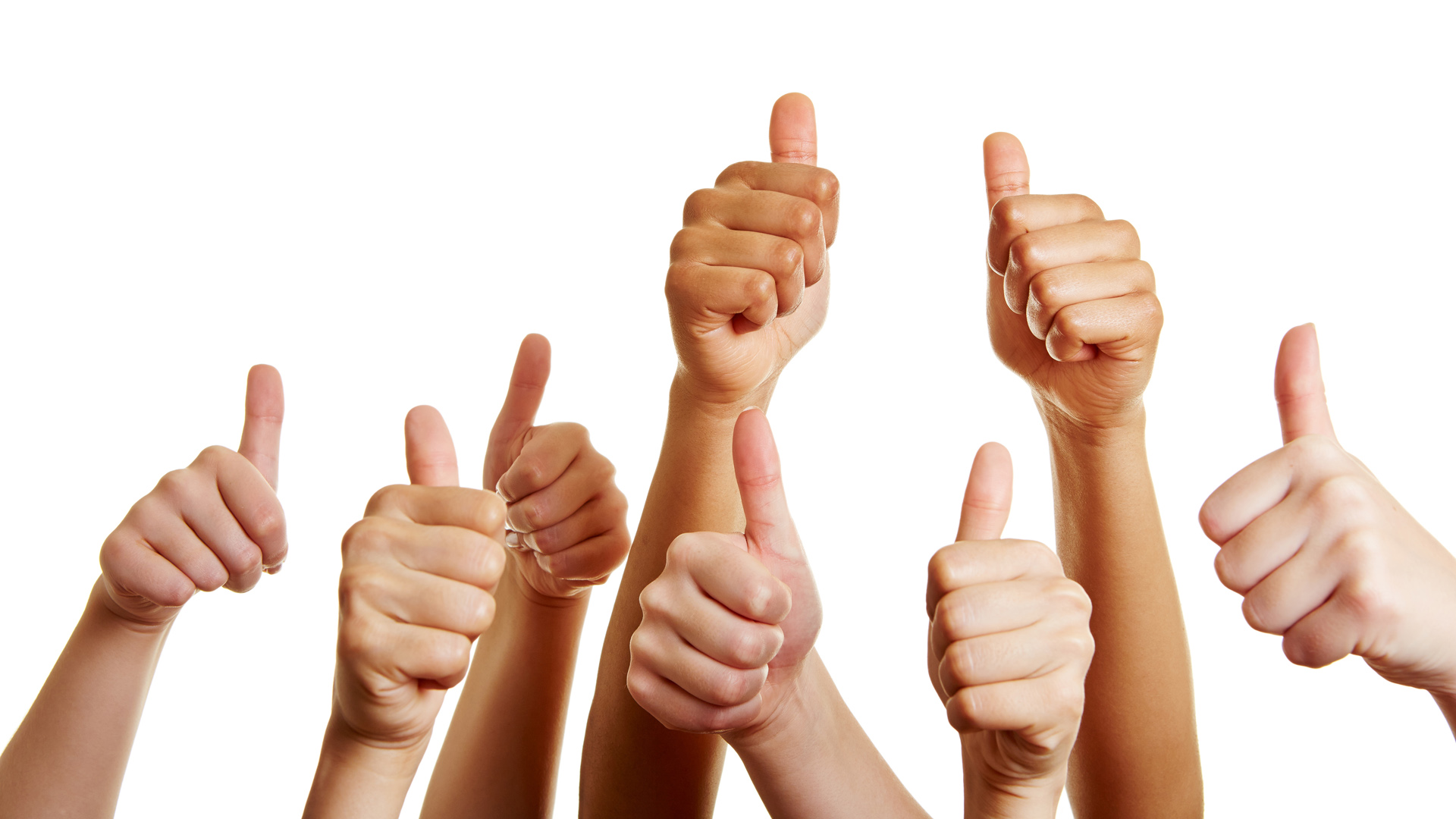 Staj Yapmak İsteyenlere Öneriler
Staj yapılacak kurum iyi seçilmeli. Staj yeri ileriye dönük planlar ve kazanılmak istenen deneyimlerin doğrultusunda seçilmelidir.
Staj süresi oldukça yararlı kullanılmalıdır. Olabildiğince kişisel yarar sağlanmalı ve deneyim kazanılmalıdır.
Okulun bitiminin ve diplomanın alınışının ardından ilk girilen iş ortamına ayak uydurmak, ortama uyum sağlamak önemli bir süreçtir. Staj, sizi bu ortama alıştırmak için biçilmiş bir kaftandır. Bu yüzden staj yapacağınız yerde ileride buna benzer bir ortamda çalışacağınızı unutmadan  iş ortamına alışmaya çalışın.
Şuanda yaptığınız staj ileride sizin öz geçmişinizde yer alacaktır. Tıpkı bunun gibi öğrenmiş olduğunuz programlar da öz geçmişinizde olacak. Bu yüzden staj yaptığınız kurumda, o kurumun kullandığı programları başlangıç seviyesi de olsa öğrenmeye çalışın. 
Son olarak, eğer bir öğrencinin staj yapma imkanı varsa o imkanını kullanmalı. Size büyük ölçüde deneyim kazandıracaktır.
Staj Programında Neler Değişmeli ?
Bölümümüzün staj programında herhangi bir soruna ben rastlamadım. Fakat neler eklenirse daha yararlı olur diye bir düşünce de olursak ;
Staj yapmak isteyen kişilere bu konuda yardımcı olunmalı. Staj ile ilgili önceden bilgi verilip staj yapmayı düşündükleri yerler ile ilgili münakaşa edilmeli.
Bölümümüz tarafından üniversite bünyesindeki staj imkanı olan yerlerde referans sağlanmalı.
Tüm bunlar dışında ise bölümümüz içindeki öğrenciler staja teşvik edilmelidir.
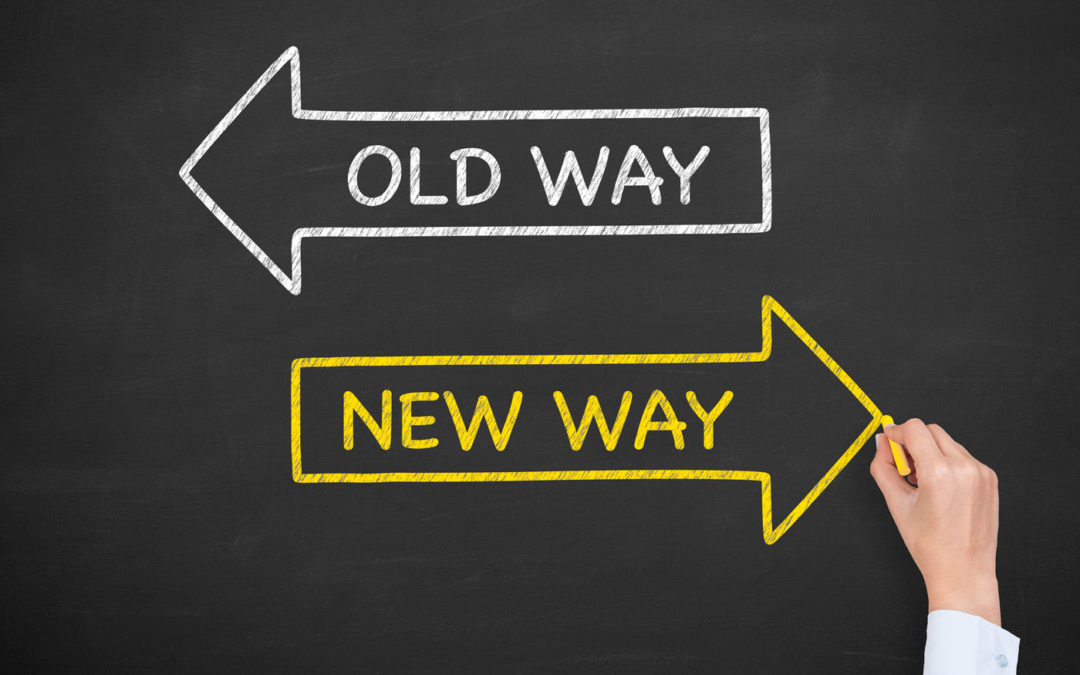 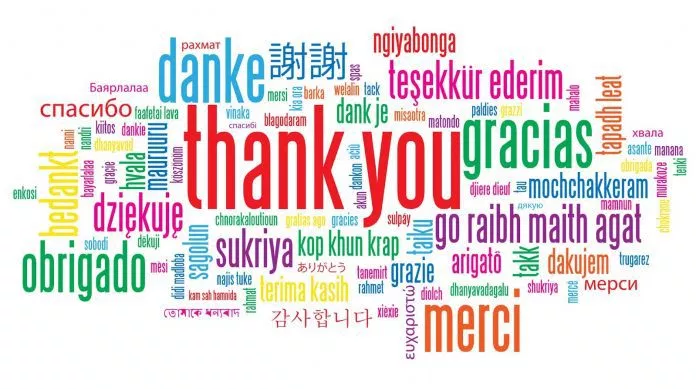 Beni Dinlediğiniz İçin Teşekkürler..